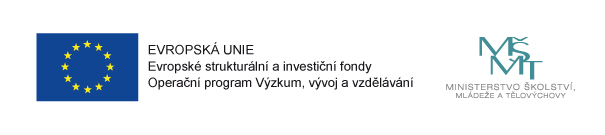 Pozvánka na seminář„Google dokumenty“pořádaný v rámci MAP pro ORP Plzeň
Dovolujeme si Vás pozvat na inspirativní seminář pořádaný ve spolupráci s Centrem Robotiky.
29. 11.2017 od 14:00
Centrum Robotiky Plzeň, Cukrovarská 23
 

Program:
výhody cloudového uložení Google dokumentů
tvorba a úprava Google dokumentů (Dokumenty,        Tabulky, Prezentace, Nákresy)
tvorba a využití Formuláře Google - skvělý nástroj pro školní testy nebo dotazníky pro žáky či rodiče
       doplňky Dokumentů Google (Flubaroo, Doctopus,...)

Pro účastníky je vstup zdarma, kapacita je omezena, proto prosíme o včasnou registraci prostřednictvím webové stránky: http://centrumrobotiky.eu/default/akce
Děkujeme a těšíme se na spolupráci 
realizační tým projektu ve spolupráci s Centrem robotiky
Doctopus
Mgr. Petra Pitelková
Odborný manažer pro aktivitu 
Budování znalostních kapacit
+420 777 813 841, p.pitelkova@centrum.cz
Statutární město Plzeň
nám. Republiky 1, 306 32 Plzeň
www.plzen.eu